Aksla IL
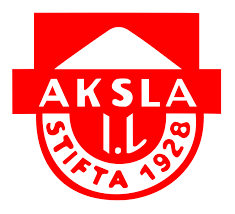 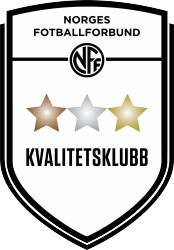 Fotball
Sportsplan
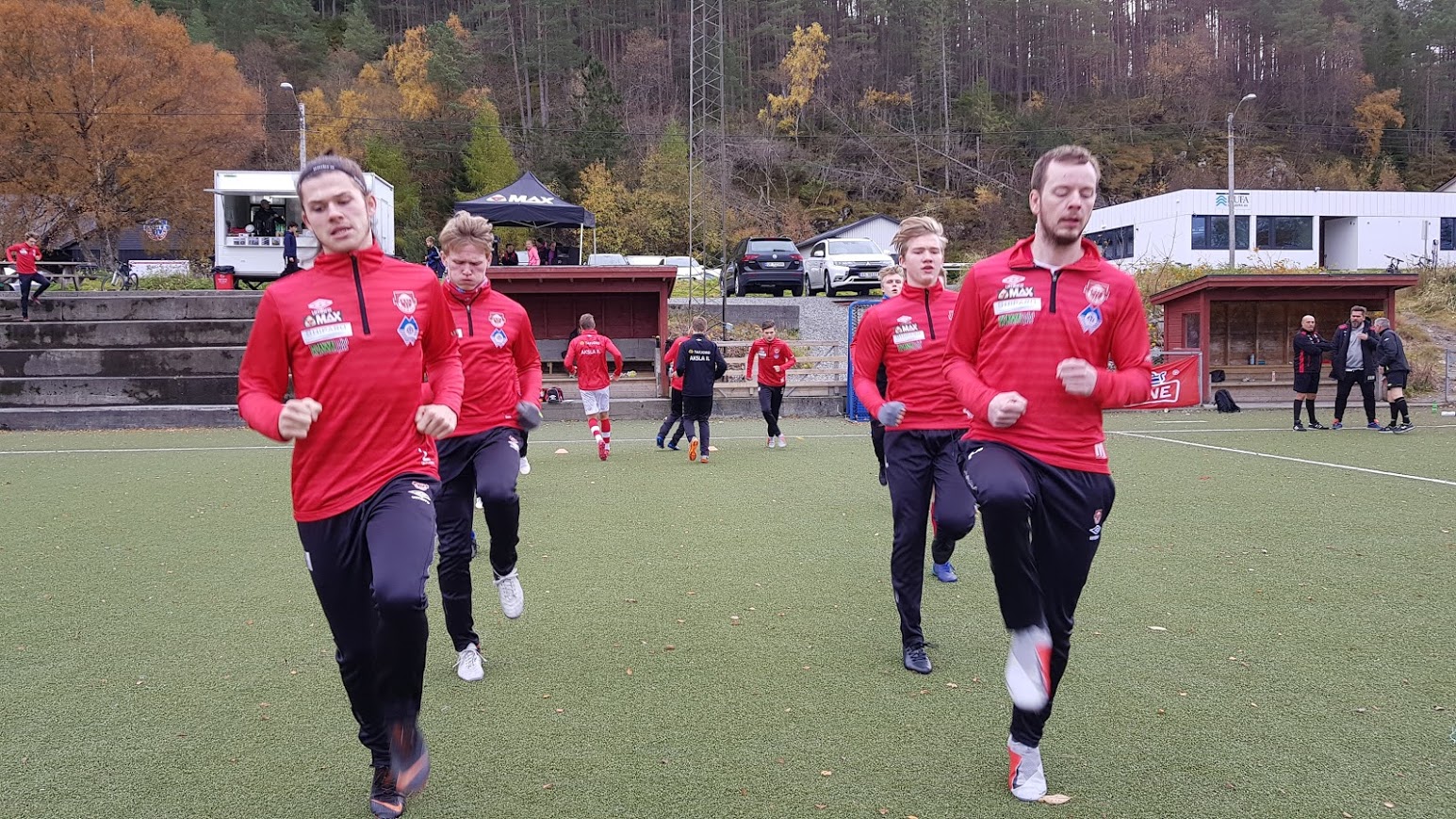 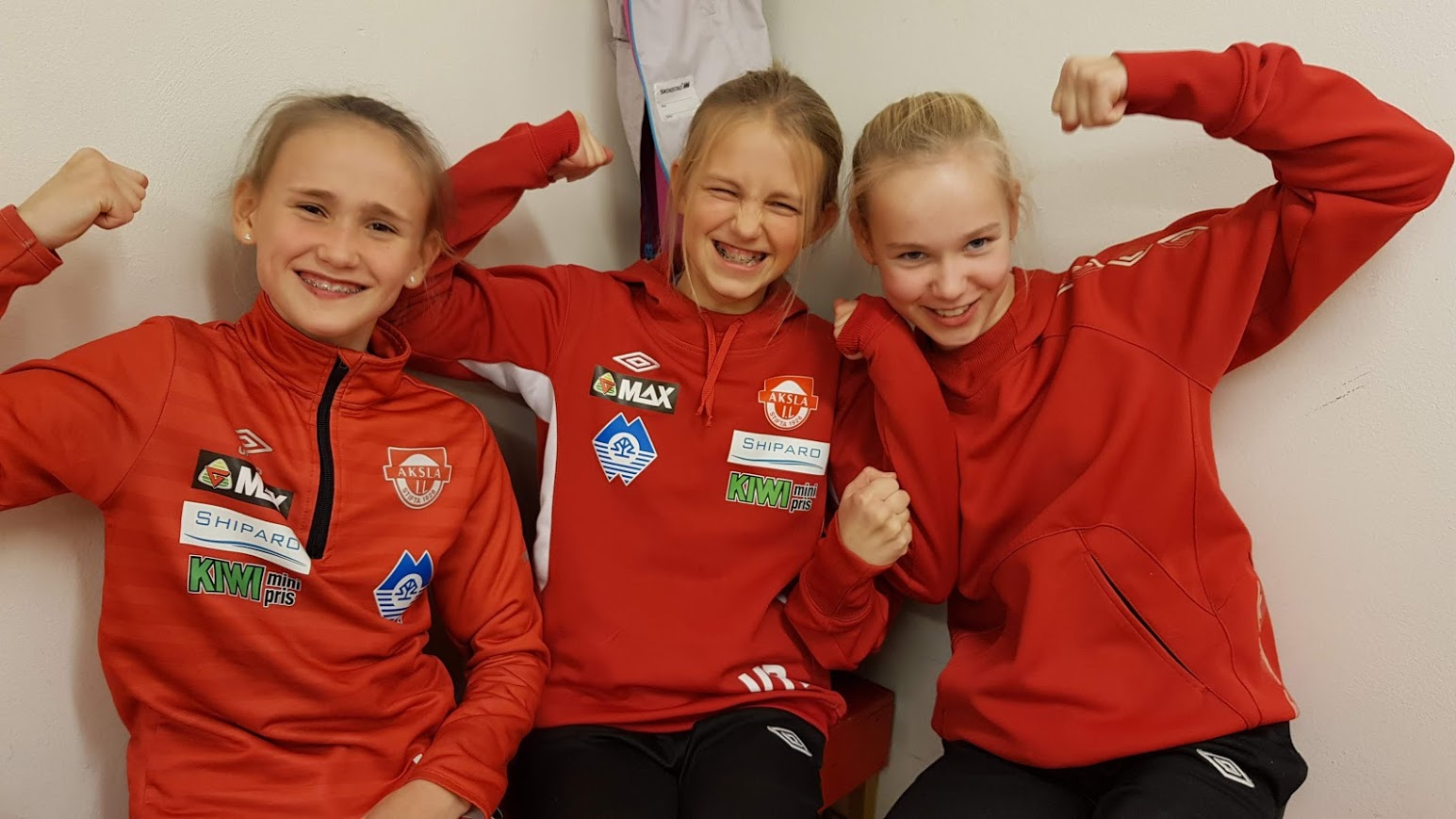 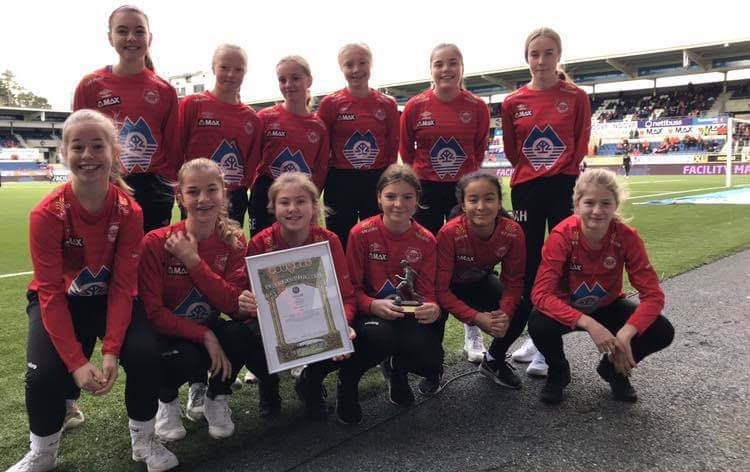 #Idrettsglede for alle
1
1.1.2019
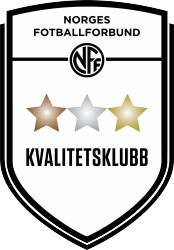 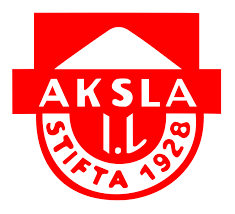 Bydelsklubb i Ålesund, som er

Inkluderende – Profesjonelle – Allsidige

og som skaper

#Idrettsglede for alle
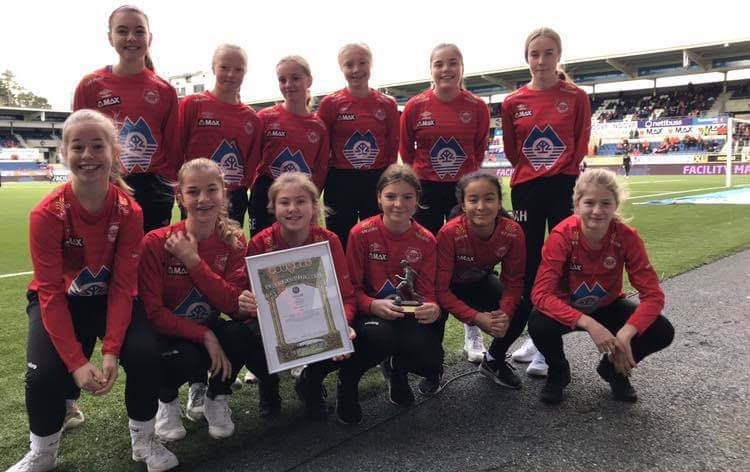 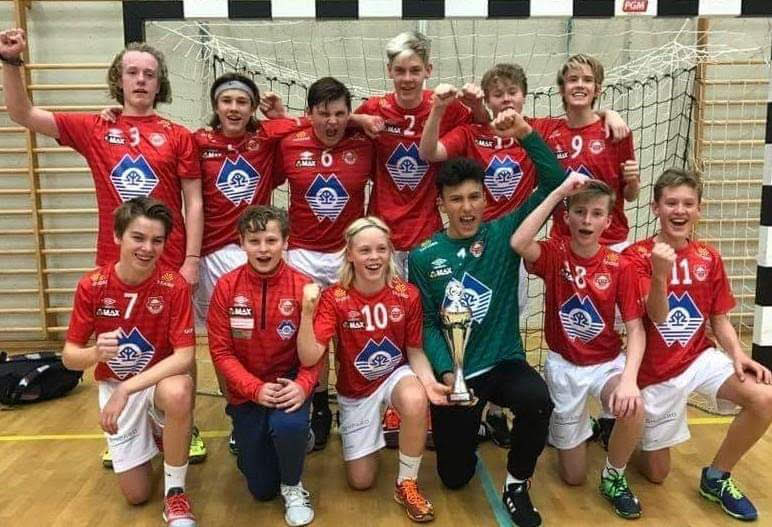 2
1.1.2019
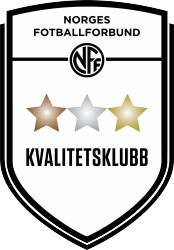 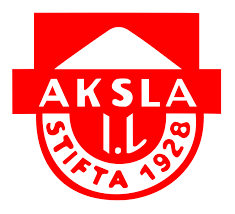 «Ingen fortjener å tilhøre et bedre lag, 
enn det man er villig til 
å være med på å skape selv»  Marit Breivik
3
1.1.2019
Innhold
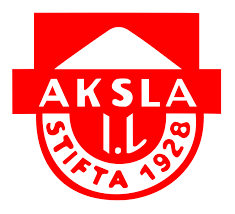 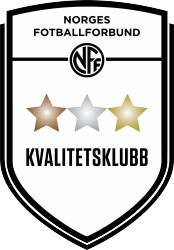 Visjon
Verdier
Aksla IL – organisasjonskart klubb
	   – organisasjonskart fotball
Rollekrav
Aksla IL Fotball 
Sportslig leder
Sportslig utvalg
Trenerveileder
Aksla-treneren
Lagledere
Aksla-spilleren
Foreldre
Dommerveileder
Akslaskolen
6 – 10 år	Barnefotball
11 – 12 år	Barnefotball
13 – 14 år	Ungdomsfotball
14 – 16 år	Ungdomsfotball 
17 – 19 år	Ungdomsfotball
Differensiering – jevnbyrdighet 
Hospitering
4
1.1.2019
#Idrettsglede for alle
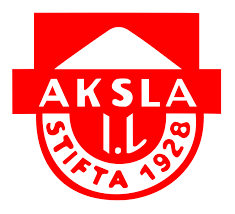 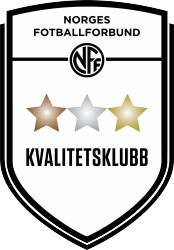 Formålet med planen er å sikre kvaliteten på det sportslige og utenomsportslige arbeidet i Aksla IL på alle nivåer i klubben. Den skal være et levende styringsmiddel for ledere, trenere, foreldre og spillere 
Hva er Aksla IL?
Hvorfor «drives» Aksla IL?
Hvordan «skaper» vi beste utgave av Aksla IL?
«Ingen fortjener å tilhøre et bedre lag, enn det man er villig til å være med på å skape selv»
Sportsplanen skal være med å bedre det sportslige og sosiale fotballtilbudet i Aksla IL. Den skal skape klubbidentitet samt legge grunnlaget for fornuftig og målrettet lag- og spillerutvikling i et inkluderende og positivt idrettsmiljø – idrettsglede for alle
Akslaskolen skal være styrende for det sportslige arbeidet som gjøres i klubben
5
1.1.2019
Vi er INKLUDERENDE
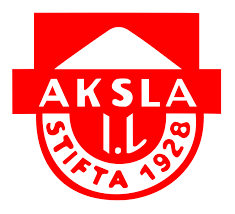 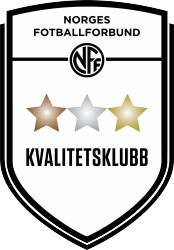 Sterk forankring i nærmiljøet – idrettsglede for alle
Alle blir sett – spillere, trenere, foresatte, dommere og frivillige
Stille lag i alle årskull i jente- og guttefotballen
Skape gode holdninger hos barn og unge – respekt og gode medmennesker
Legge til rette for trivsel og moro med fotball – uansett ambisjonsnivå
Et åpent og levende klubbhus – sosiale arrangement for alle
Trenerarrangement – sosialt og sportslig påfyll 
Samarbeid mellom lag på tvers av årskull
6
1.1.2019
Vi er ALLSIDIGE
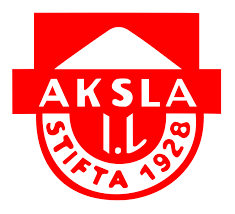 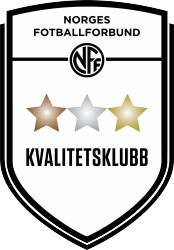 Det skal være tilrettelagt for fleraktivitet
Så mye som mulig, så lenge som mulig
Felles oppstartsmøte – håndball / fotball
Uorganisert aktivitet – håndball / fotball
Helgeaktiviteter – håndball / fotball
7
1.1.2019
Vi er PROFESJONELLE
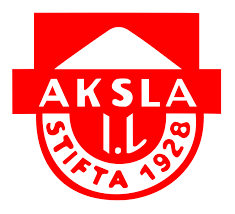 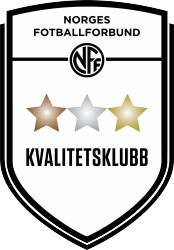 Klubben er sjef – lojalitet til klubbens retningslinjer
Sportsplanen er retningsgivende for det sportslige arbeidet i klubben
Utvikle ulik kompetanse – kurs – utvikle dyktige trenere, ledere og dommere
Ryddighet ift. naboklubber 
Intern kommunikasjon – retningslinjer
Fremsnakke hverandre og klubben
Snakke til og ikke om – respekt for hverandres egenskaper
8
1.1.2019
Sport Fotball
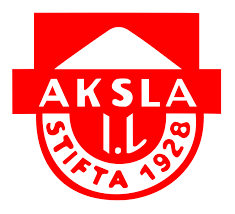 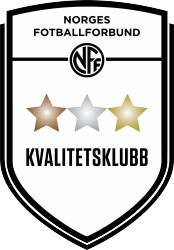 9
1.1.2019
Sport Fotball
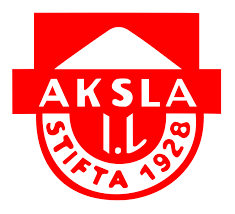 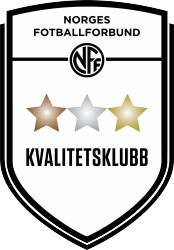 10
1.1.2019
Krav til Aksla IL, fotball
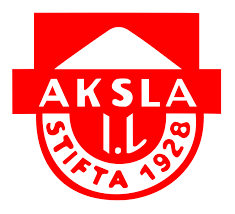 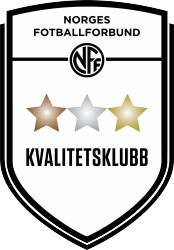 Skal skape følelse av ansvar, eierskap, tilhørighet og lojalitet for alle i Aksla IL
Skal ha sportslig utvalg for jenter og gutter i barne- og ungdoms- / voksenfotballen med en sportslig ansvarlig, trenerveileder og dommerutvikler 
Skal gi alle et aktivitetstilbud – alle skal bli sett
Skal gi tilbud om Fotballfritidsordning for barn i alderen 8 – 12 år
Skal gi de som vil bli god og viser det – muligheten til å bli god
Skal rekruttere trenere, ledere og dommere på alle nivåer
Skal gi trenere, ledere og dommere tilbud om skolering og utdanning
Skal samarbeide med kretsen, toppklubb og naboklubbene om fotballkompetanse
Skal tilby anlegg og utstyr som står i forhold til klubbens mål og ambisjoner
11
1.1.2019
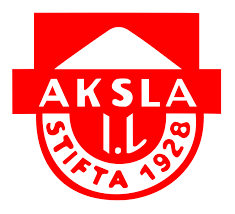 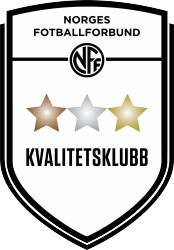 Sport Fotball
12
1.1.2019
Krav til Sportslig leder
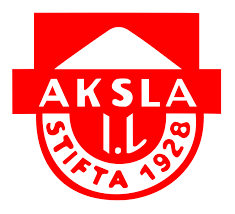 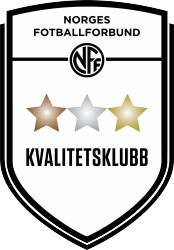 Leder av Sportslig utvalg
1 leder fra hvert Sportslig utvalg + trenerveileder sitter i klubbens øverste sportslige organ
Utvikling og implementering av sportsplanen og andre retningslinjer for sportslig aktivitet – og at disse blir fulgt
Ansettelse av trenere og personer i andre sentrale sportslige verv – skape gode team rundt lagene
Prioriteringer (økonomi, anlegg, trenere etc.)
Utvikling av sportslig kompetanse i Aksla
Differensiering (som inkluderer hospitering)
13
1.1.2019
Krav til Sportslig utvalg
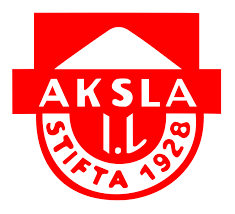 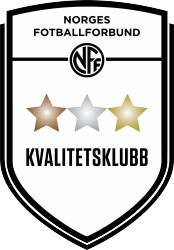 Sportslig utvalg for
Gutter: 6 – 12 år (definert som barnefotball av NFF)
Gutter: 13 – A-lag (definert som voksen og ungdomsfotball av NFF)
Jenter: 6 – 12 år (definert som barnefotball av NFF)
Jenter 13 – A-lag (definert som voksen og ungdomsfotball av NFF)
Skal ha det overordnede ansvaret for alle spørsmål knyttet til sportslige aktiviteter i Aksla IL i aktuell aldersgruppe
Skal ha ansvar for forvaltning og videreutvikling av sportsplanen – Akslaskolen
14
1.1.2019
Krav til Sportslig utvalg
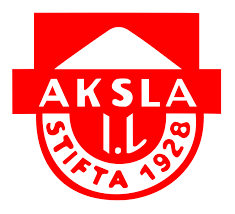 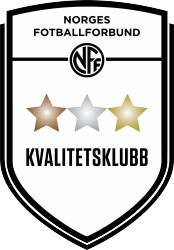 Alle lag skal med inntil 16 spillere ha minimum 1 hovedtrener, 1 hjelpetrener, 1 keepertrener, 1 lagleder, 1 foreldrekontakt og 1 sosialminister
Hovedtrener er ansvarlig for alt treningsopplegg og det sportslige rundt laget
Keepertrener har et spesielt ansvar for keepertreninger og sportslig oppfølging av keeperne i laget 
Lagleder er ansvarlig for alt det administrative rundt laget, men kan gjerne og aller helst organisere oppgaven slik at ansvaret deles opp og fordeles mellom flere
Foreldrekontakt har ansvaret for dugnader og kommunikasjon mellom trener(e) og foreldre
15
1.1.2019
Krav til Trenerveileder
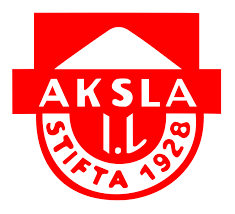 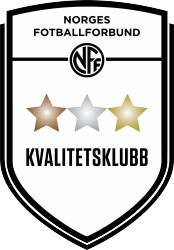 Gi trenerne direkte oppfølging på feltet – trening og kamp
Gode trenere skaper gode utviklingsmiljø
Ansvarlig for at sportsplanen legges til grunn for gjennomføring av aktiviteten i klubben
Rekruttere nye trenere
Ved oppstart for 6-åringer
Få tak i klasselistene
Ta kontakt med aktuelle trenere
Presentere Aksla IL og sportsplanene for de aktuelle trenerne
Sette sammen trenerteamet
Lede de første treningene sammen trenerteamet – implementere sportsplanen
Planlegging og gjennomføring av trenerforum – ansvarlig for å utarbeide en struktur for hvordan de gjennomføres og at de blir gjennomført iht. sportsplanen
Bistå trenerne i planleggingen av deres ukentlige aktiviteter – trening og kamp
Bidra til at trenerne føler trygghet og får økt sin kompetanse
16
1.1.2019
Krav til Trenerveileder
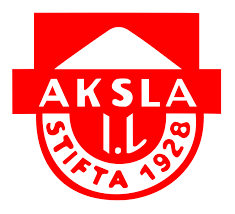 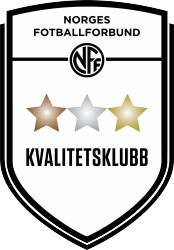 Være det sportslige «limet» mellom klubbens sportslige ledelse og trenerne
Være «spydspissen» til å følge opp de sportslige retningslinjene (sportsplanen) og den praktiske utøvelsen som trenerne gjennomfører
Må inneha
Gode menneskelige egenskaper
Bygge relasjoner
Ha stor personlig integritet og ha evne til andre menneskers behov i sentrum
Tilstedeværelse på banen, evne til å ta utgangspunkt i den som skal veiledes, overføre faglige budskap og følge opp arbeidet over tid
Evne å bygge en kultur for feedback
17
1.1.2019
Fokusområder for Trenerveilederen
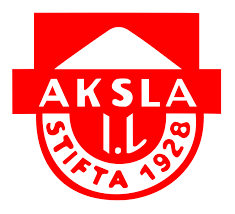 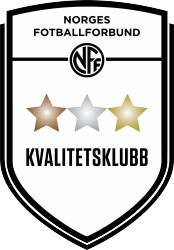 Barnefotballen
Ungdoms og voksenfotball
Følge opp trenerne på feltet
Klubbens verdigrunnlag
Organisering av aktivitet – sportsplanen 
Trygg voksenperson
Se og ta vare på alle
Lek
Spille sammen med
Smålagsspill
Differensiering – jevnbyrdighet

Utenfor feltet
1:1-samtaler med treneren
Bidra og delta i trenerforum
Delta på foreldre og lagsmøter ved behov
Følge opp trenerne på feltet
Klubbens verdigrunnlag
Planlegge (år / periode / økta)
Organisering av aktivitet – sportsplanen 
Påvirkning (læring / metode)
Se og ta vare på alle
Fotballfaglige tema
Differensiering – jevnbyrdighet 
Utviklingsplan for trenerne

Utenfor feltet
1:1-samtaler med treneren
Bidra og delta i trenerforum
Delta på foreldre og lagsmøter ved behov
18
1.1.2019
Trenerveilederens sjekkliste
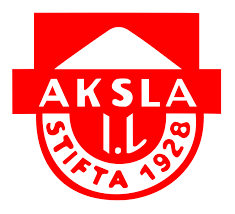 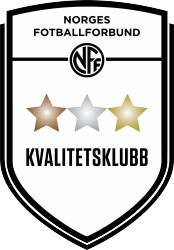 Før praksis:
Bygger jeg gode relasjoner mellom treneren og meg?
Har jeg god innsikt i trenerens plan og bygger denne på vår «kontrakt»?

På feltet – «trenerens gjennomføring»
Hvordan ser jeg aktiviteten – trenerens praksis – temaet?
Hører og ser jeg godt nok det treneren gjør ute på feltet?
Mine notater underveis i økta – hva og hvordan?
Skjer det læring? Hvordan og hvorfor?
Er det forhold underveis i økta som er utenfor trenerens kontroll?
19
1.1.2019
Trenerveilederens sjekkliste
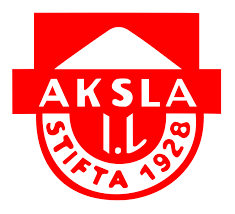 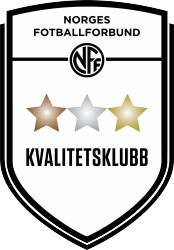 Etter praksis – feedbackprosessen
Hva lyktes du med og hvordan opplevde du deg selv? Kort / åpen refleksjon
Hvordan fungerte selve aktiviteten iht. tema / momenter? Forsterke plusser
Hvordan påvirket du selve aktiviteten? Plussituasjoner
Hva kunne du tenkt å gjort annerledes? Vekstområder – refleksjon
Hvor står vi nå i din læringsprosess – hva vil du jobbe med videre? «kontrakt»
Hvordan ønsker du at vi jobber videre? Relasjon
20
1.1.2019
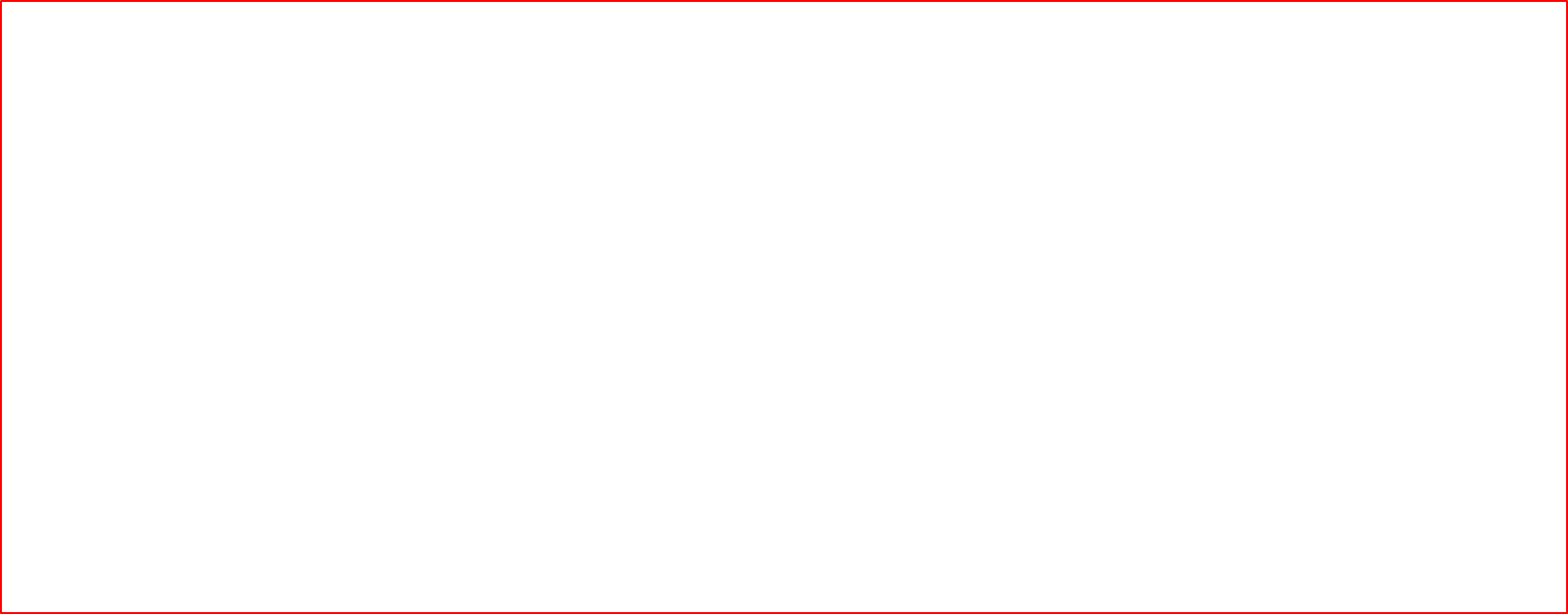 NFF 
Handlings-plan
Evaluering
Planlegging
Den gode klubb
sirkelen
Akslas 
strategiplan
Praksis
på feltet
Akslaskolen
Trenerutdanning, seminarer o.l
21
1.1.2019
Krav til trenere og ledere i Aksla IL - fotball
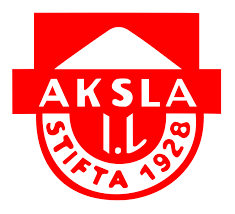 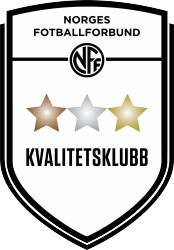 Skal være gode forbilder for alle ved å vise respektfull, positiv og god oppførsel
Skal representere Aksla IL på en måte som gagner klubben og barna
Skal vektlegge god oppførsel, både på trening og kamper, og kreve at spillerne respekterer motspillere, medspillere, dommer og leder
Skal være retningsgivende på en respektfull, positiv og oppmuntrende måte for å skape et godt samhold i laget
Skal ta vare på alle og se alle spillerne i treningsgruppen
Skal involvere foresatte tidlig, skape gode team (ref. org. kart) og ha god kontakt med foresatte
Skal jobbe i henhold til sportsplanen, og delta i trenerforum / temakvelder i klubbens regi
Skal ta vare på klubbens og lagets utstyr
22
1.1.2019
Krav til trenere og ledere i Aksla IL - fotball
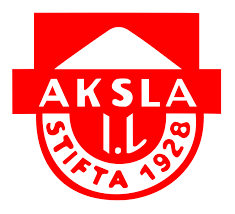 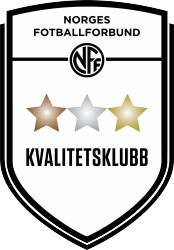 Skal samarbeide med andre lag i klubben for å muliggjøre at allsidig aktivitetstilbud
Samtlige trener skal ha gjennomført eller være underveis i Grasrot-trenerutdanningen
Trenere fra og med års trinnet 13 år, skal ha minimum Grasrot-trener 1-4 (fullt kurs)
23
1.1.2019
Krav til spillere i Aksla IL - fotball
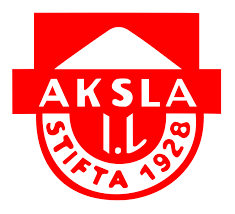 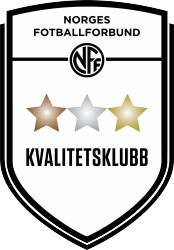 Skal respektere dommere, trenere og lederes avgjørelser
Skal vise god oppførsel og gode holdninger i forbindelse med alle klubbaktiviteter
Skal være positiv representanter og ambassadører for klubben
Negativ språkbruk, negativt kroppsspråk og nedlatende oppførsel ovenfor andre skal ikke forekomme – det handler om respekt
Skal møte presis og forberedt til treninger og kamper
Skal gi beskjed så tidlig som mulig, om forfall (krav i forhold til spilletid kamper)
Skal ta del i pålagte fellesaktiviteter som dugnader, loddsalg, etc.
Skal holde orden i lagets utstyr, garderober og på banen – alle er eiere av Aksla IL sitt anlegg
Skal benytte korrekt utstyr hvis det er påkrevd
Ingen bruk av rusmidler med mindreårige tilstede i sammenheng med klubbens aktiviteter
24
1.1.2019
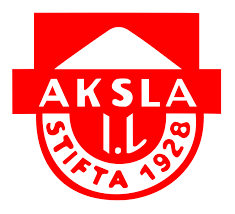 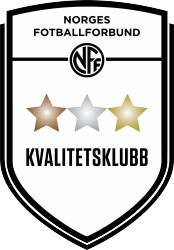 Lagsorganisering Fotball
25
1.1.2019
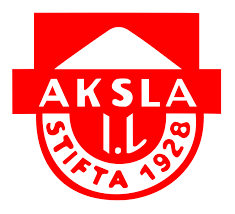 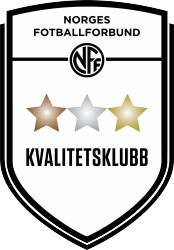 Trenerrollen
Forbildet
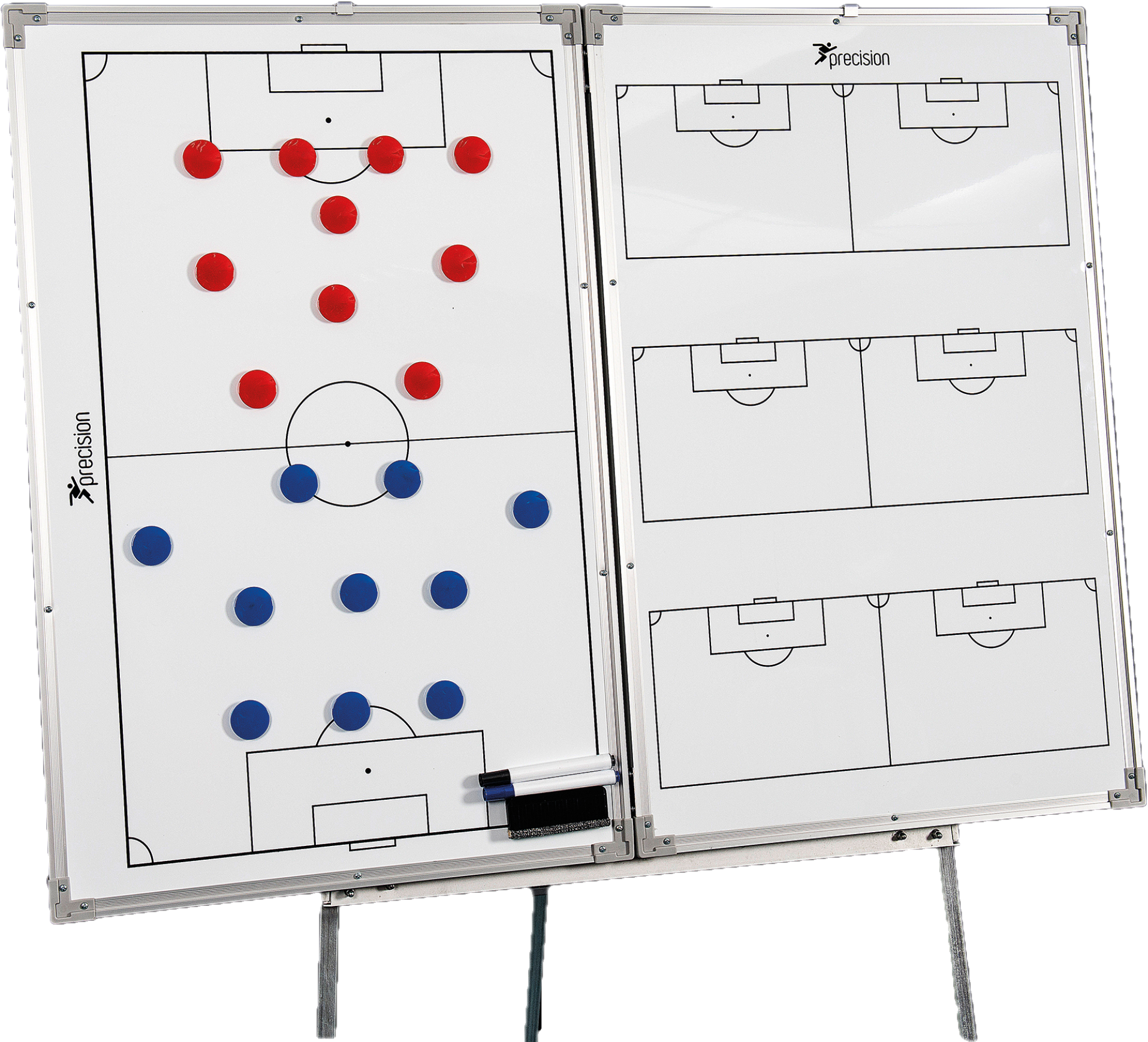 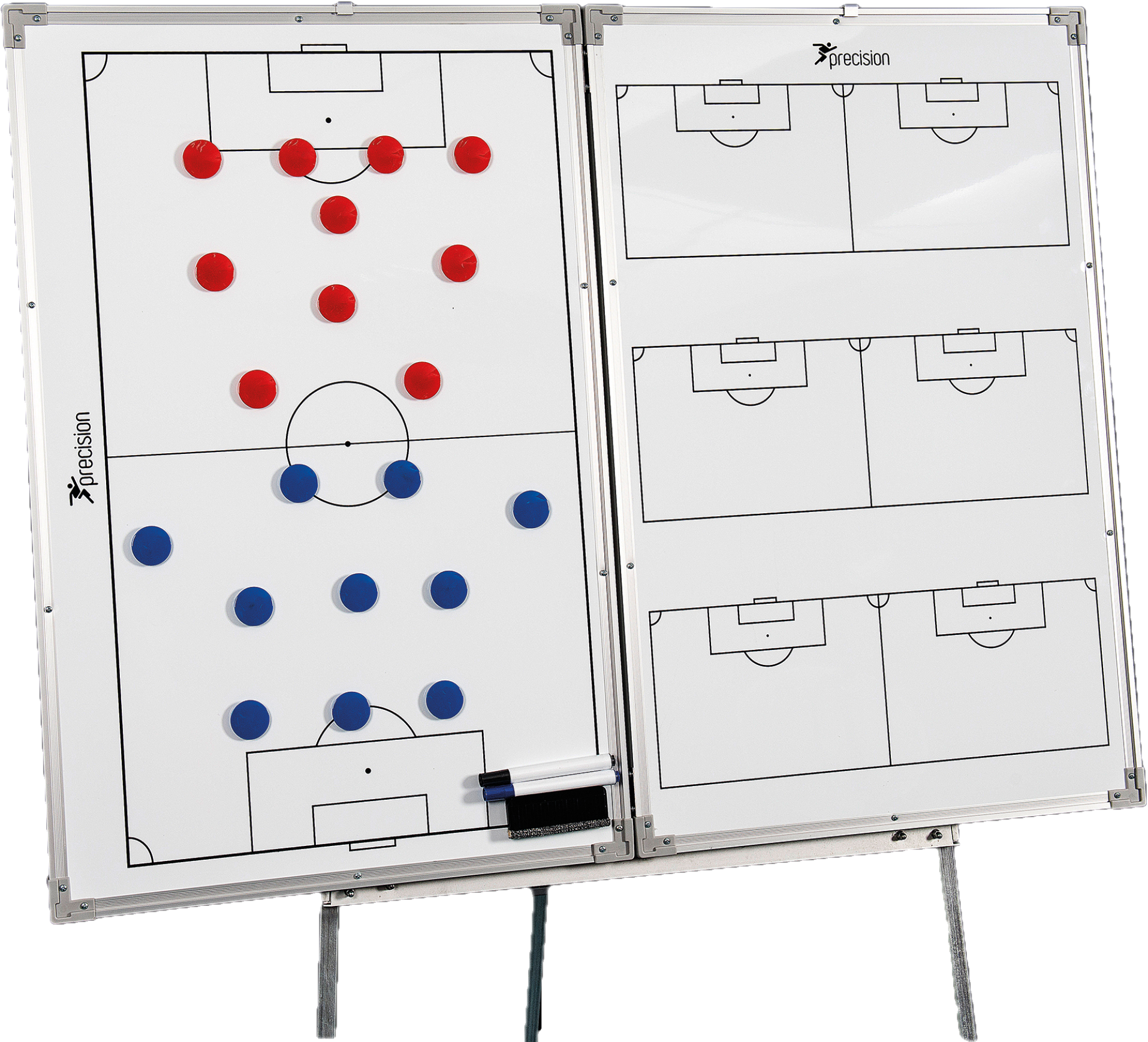 #Idrettsglede for alle
26
1.1.2019
Kompetansekrav
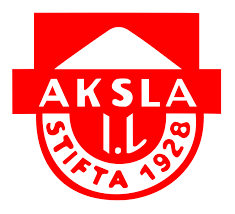 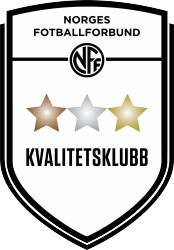 • 6-12 år 	Grasrottreneren del 1-2 
• 13-19 år 	Grasrottreneren 1-4 (fullt kurs) 
• A-lag 		UEFA B-Lisenskurs 

Trenerforum: Møteplikt en trener pr lag.
27
1.1.2019
Holdning/verdier
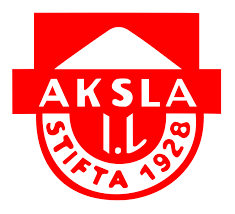 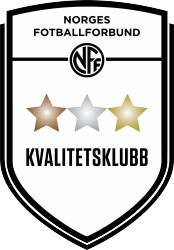 Treneren skal være et godt forbilde – gudfar 
Vise respekt for spillere, dommere, trenere og lagledere   
Levere inn politiattest
Klubb bekledning under trening og kamp 
Sosiale medier – bevisst ansvar    
Du blir oppfattet som trener også på fritiden
Telefon: bevisst forhold på trening
28
1.1.2019
Holdning/verdier
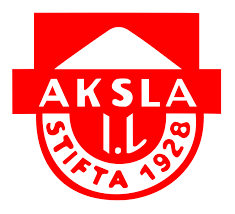 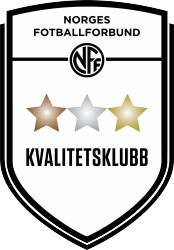 29
1.1.2019
Før/under/etter trening eller kamp
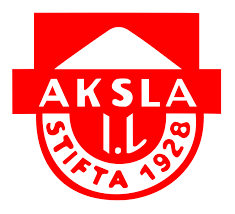 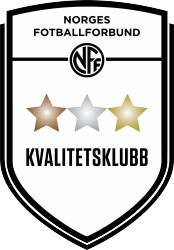 • Møt tidlig – Godt forberedt – med riktige klær
• Prat minst mulig – sett i gang aktivitet
• Under trening – justere/endre til ønsket klima
• Etter trening/kamp – evaluering av økta med noen få, men tydelige ord
• Fast oppvarmings mal på cuper/turneringer med og uten ball 
• Påse at det ryddes etter trening og kamp (hjemme og borte) 
• Faste rutiner på innkalling av kamp
• Klubb bekledning under trening og kamp
30
1.1.2019
Tilnærming
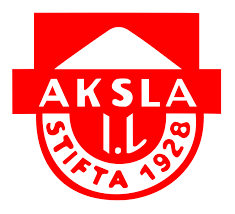 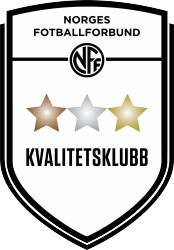 • Kommunikasjon – verbalt og non-verbalt
• Se alle  
• Konstruktiv tilbakemelding 
• Inkluderende lederstil 
• Veksle mellom spørrende og forklarende tilnærming 
• Vise øvelse samtidig som en prater
• Veiled, men la spilleren ta selvstendige valg – snakk aldri til ballfører / 1A (la de velge løsninger)
• Positiv, men det er lov å stille krav – barn liker tydelige og trygge rammer 
• Være fornøyd med at spillerne gjør sitt beste
• Resultat som konsekvens av gode prestasjoner – vi trenger ikke ha resultatfokus 
• Skap konkurranse mentalitet
31
1.1.2019
Ansvar
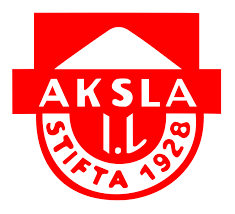 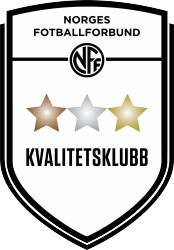 • Sportsplan skal studeres og følges
• Lag årsplan/aktivitetsplan 
• Gjennomføring av 4 trenermøte i året
• Sette seg inn i klubbens differensieringsregler 
• Bevisst på at det er trener som skal kommunisere med spillerne under kamp og trening
• Sette seg inn i rollebeskrivelser av spiller. Ref. Akslaskolen
32
1.1.2019
Aksla treneren
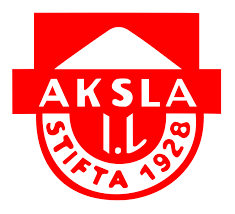 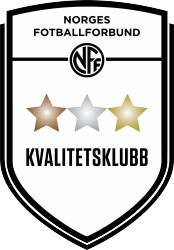 • Kjeft hjelper ikke – rettled og still krav – tydelighet 
• Ikke kommentere alt hele tiden – la spesielt ballfører (1A) ta valget
• Bry seg  
• God folkeskikk 
• Spre glede 
• Positivt kroppsspråk 
• Må tåle å tape 
• Du er til for spillerne, ikke omvendt
33
1.1.2019
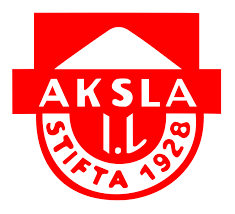 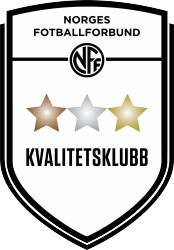 «Ingen fortjener å tilhøre et bedre lag, 
enn det man er villig til 
å være med på å skape selv»  Marit Breivik
#Idrettsglede for alle
Akslaspilleren = Lagkameraten
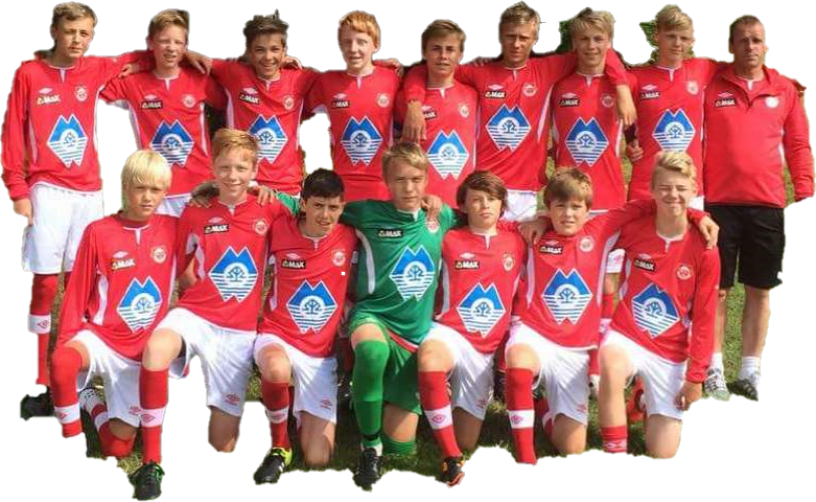 34
1.1.2019
Trening
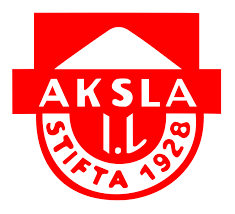 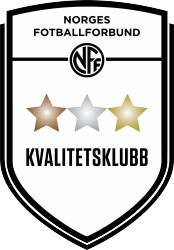 • Egen innstilling til trening er avgjørende for resultatet
• Hardt arbeid er viktigst for din utvikling
• Møt presis til treninger
• Meld fra om du ikke kan møte og hvorfor
• Husk at trenere og ledere bruker sin fritid for at du skal ha det gøy
• Spilleren/foresatt selv er ansvarlig for å få tak i INFORMASJON hvis en ikke har vært på trening, kamp eller møte
• Vær lærevillig, konsentrert og disiplinert
35
1.1.2019
Trening
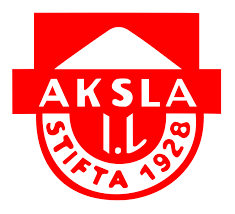 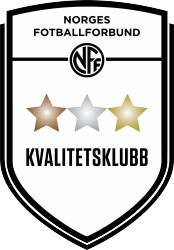 • Ha ei positiv innstilling
• Hold ro og hør etter når trener/lagleder snakker/informerer
• Hjelp til slik at treningene er effektive
• Hjelp trener med å sette ut mål, kjegler etc. 
• Hold baller i ro når trener skal informere
• Ikke klag på dømming under trening
36
1.1.2019
Kampen
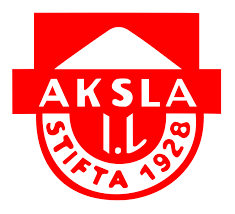 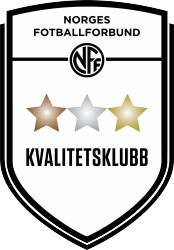 Ha respekt for laguttak og spillerbytter
Husk det er lov å stille spørsmål, men velg riktig anledning
Ikke prøv å påvirke bytte under kamp
Vær ydmyk og positiv til veiledning og beskjeder fra trenere
Respekter dommerens avgjørelser, selv om du kan være uenig
Innbyttere skal holde seg nær trenerne
Ikke prat med venner, familie eller andre tilskuere under kamp
Det beste er å vinne, men du skal også tåle å tape
37
1.1.2019
Fair Play / Holdning
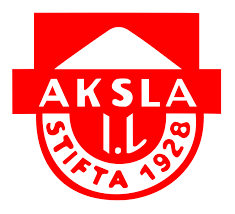 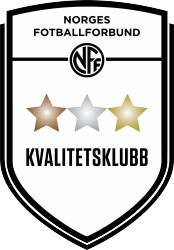 Vis” Fair Play” med/motspillere, ledere, trenere, publikum og dommere
Vis god disiplin på og utenfor banen og gjør som du blir bedt om
Vær lojal mot klubb, medspillere, trenere og lagledere
Ha kontroll over eget temperament – bruk det positivt
Banning er ikke godtatt
Mobbing eller ekskludering er ikke akseptert
Hver enkelt spiller skal sørge for å skape trivsel og humør i laget
Du skal se til at alle som er på laget ditt føler tilhørighet
Gled deg over både egen og andres suksess og fremgang
Si fra omgående til trener eller lagleder om du er misfornøyd med noe
Avstå fra bruk av alkohol, tobakk og andre rusmiddel
38
1.1.2019
Klubben i mitt hjerte
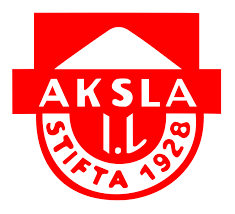 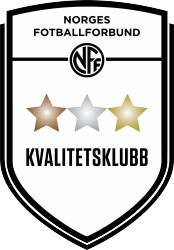 Sørg for at treningsavgifter, kontingent og egenandeler blir betalte til rett tid
Manglende betaling kan føre til at du ikke får spille
Delta på alle inntektsbringende tiltak som laget ditt utfører
Ta ansvar for å rydde i garderobe og på bana etter trening og kamp også på bortekamper
Hold eget og lagets utstyr i orden. Mål skal ikke brukes som hengekøye
Du er en representant for klubben, vis god folkeskikk også på laget sine reiser
39
1.1.2019
Aksla treneren
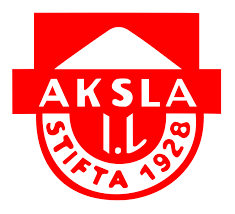 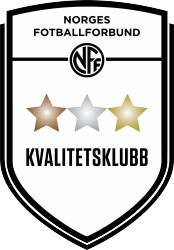 Trener / lagleder har myndighet til å gi 5 minutt på benken ved behov
Ved grove brudd på noen eller flere av punktene ovenfor, plikter trener / leder å sørge for at du som spiller blir gjort oppmerksom på at du er i fare for å bli ilagt en sanksjon
Første trinn er at du får tilsnakk av trener/lagleder
Om det ikke blir bedre, kan du bli bortvist fra trening
Du og / eller foresatte får da en mail eller telefon, om hvorfor du ble bortvist fra trening 
Sportslig utvalg skal også informeres
Er det fortsatt ikke bedring, kan du bli utestengt fra trening/kamp
Det er sportslig utvalg som bestemmer lengden på utestengelsen
40
1.1.2019
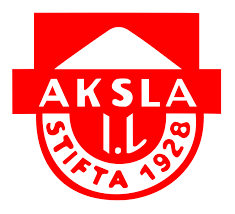 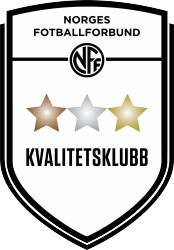 «Ingen fortjener å tilhøre et bedre lag, 
enn det man er villig til 
å være med på å skape selv»  Marit Breivik
#Idrettsglede for alle
Foreldrerollen
41
1.1.2019
Foreldrerollen
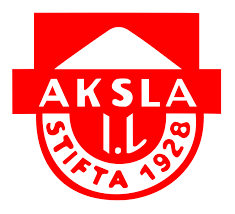 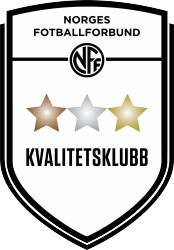 Støtt opp om klubbens arbeid – gjennom foreldremøter forankres fotballens og klubbens verdisyn
Møt opp til kamper og treninger – du er viktig både for spillerne og miljøet
Gi oppmuntring til alle spillerne i med- og motgang – dette gir trygghet, trivsel og motivasjon for å bli i fotballfamilien lenge
Vi har alle ansvar for kampmiljøet – gi ros til begge lag for gode prestasjoner og Fair Play
Respekter trenerens kampledelse – konstruktiv dialog om gjennomføring tas med trener og klubb i etterkant
Respekter dommerens avgjørelser – selv om du av og til er uenig!
Det er ditt barn som spiller fotball. Opptre positivt og støttende – da er du en god medspiller!
Det handler om respekt – ikke sant?
42
1.1.2019
Krav til Dommerveileder
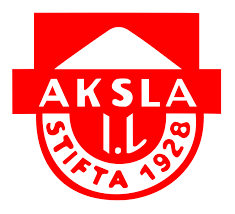 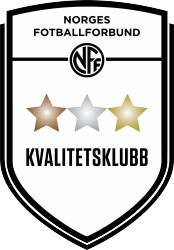 Gi dommerne direkte oppfølging på feltet i kamp
Gode dommerveildere skaper gode utviklingsmiljø
Rekruttere nye dommere
Planlegging og gjennomføring av dommerforum – ansvarlig for å utarbeide en struktur for hvordan de gjennomføres
Planlegge de ukentlige dommeroppdragene
Bidra til at dommerne føler trygghet og får økt sin kompetanse
43
1.1.2019
Krav til Dommerveileder
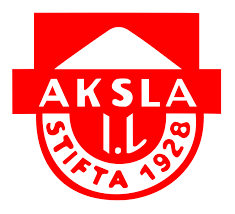 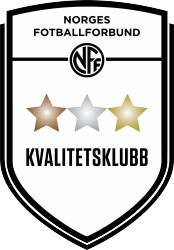 Være det sportslige «limet» mellom klubbens sportslige ledelse og dommere
Opprette en egen plattform for trenerne på sosiale medier – facebook
Sosiale arrangement 
Må inneha
Gode menneskelige egenskaper
Bygge relasjoner
Ha stor personlig integritet og ha evne til sette andre menneskers behov i sentrum
Tilstedeværelse på banen, evne til å ta utgangspunkt i den som skal veiledes, overføre faglige budskap og følge opp arbeidet over tid
Evne å bygge en kultur for feedback
44
1.1.2019
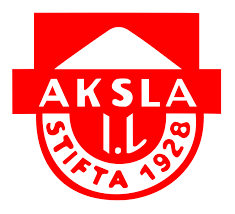 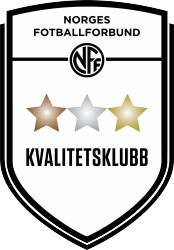 «Ingen fortjener å tilhøre et bedre lag, 
enn det man er villig til 
å være med på å skape selv»  Marit Breivik
#Idrettsglede for alle
Akslaskolenskoleringsplan
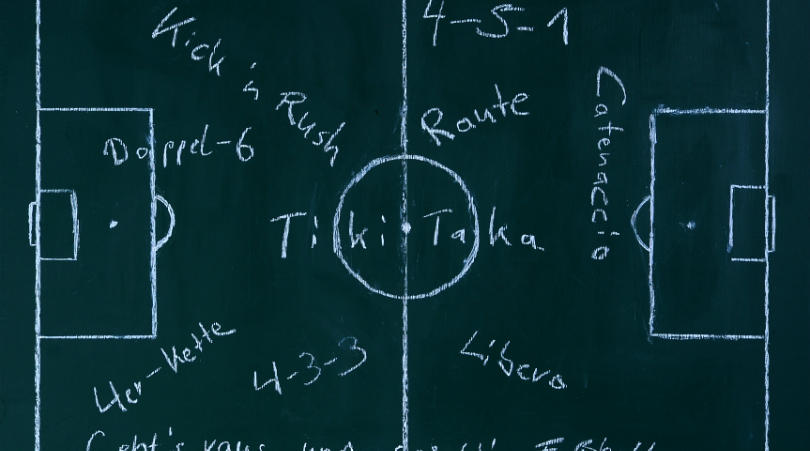 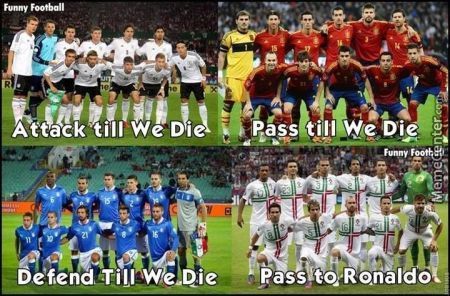 45
1.1.2019
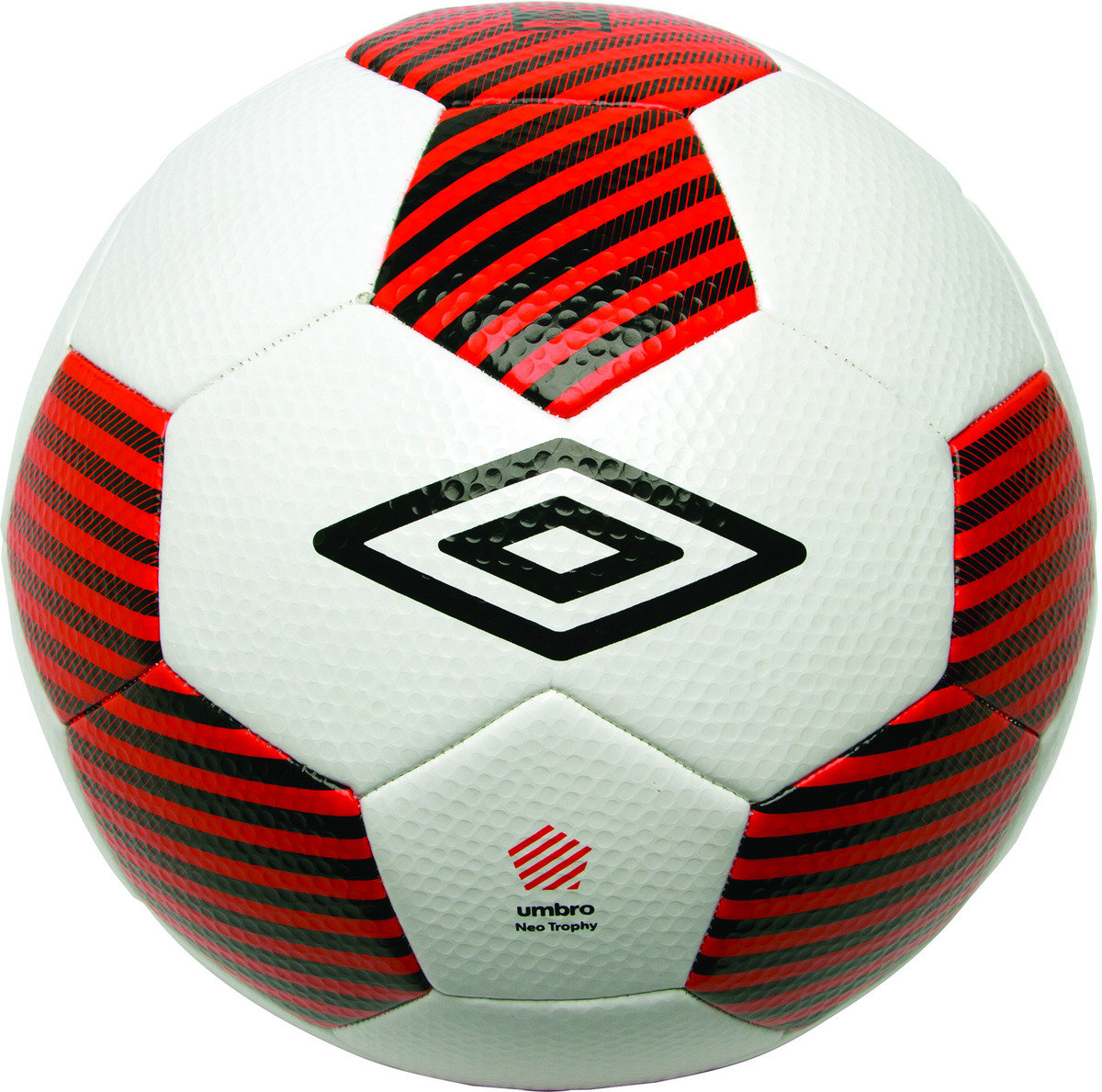 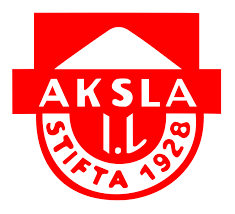 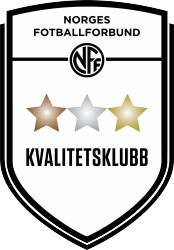 5.Kamp
5. 	Kampdimensjonen
4. 	Den strukturelle dimensjonen
3. 	Den relasjonelle dimensjonen
1-2 	Den individuelle dimensjonen
6 – 9 år: 		trinn 1 og 2
10 – 14 år: 	trinn 1, 2 og 3
15 – 19 år: 	trinn 1, 2, 3 og 4
5. Kampen er med i alle 
aldersgrupper
46
1.1.2019
Forklaring:
1. Introduksjon av
Ferdigheten
2. Øver ferdigheten
3. Mestrer ferdigheten
4. Optimerer ferdigheten
Forklaring fargekode:
Rødfargen indikerer
hvor stor vektlegging
en skal gi de ulike 
Ferdighetsområdene
Jo rødere farge = mye
øving
47
1.1.2019
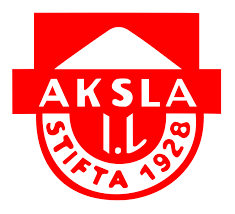 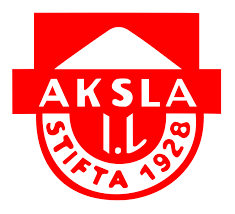 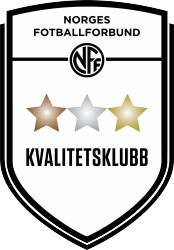 48
1.1.2019
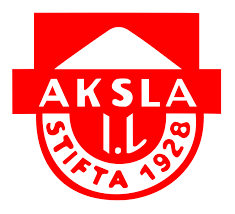 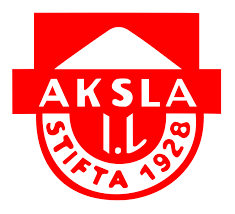 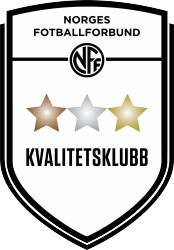 49
1.1.2019
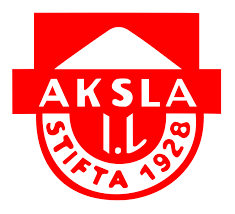 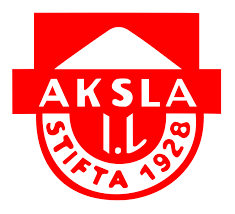 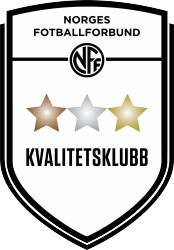 50
1.1.2019
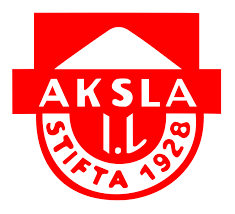 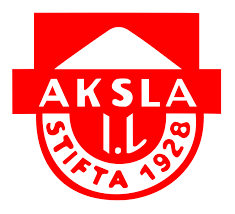 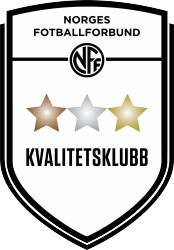 51
1.1.2019
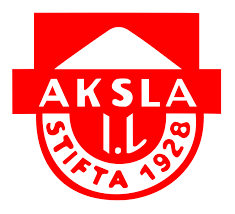 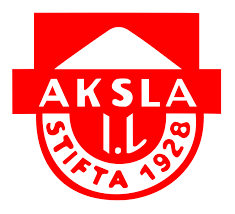 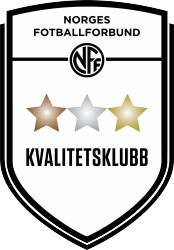 52
1.1.2019
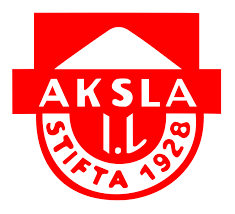 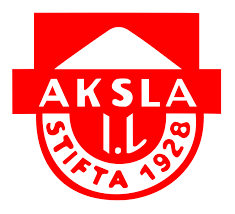 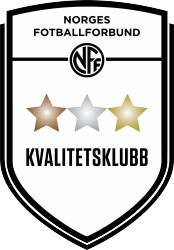 53
1.1.2019
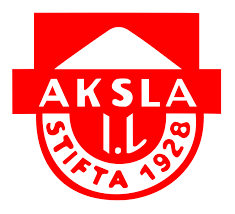 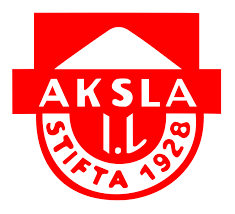 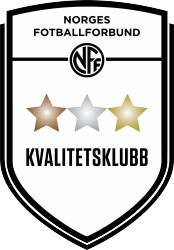 54
1.1.2019
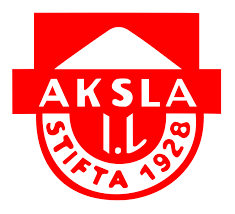 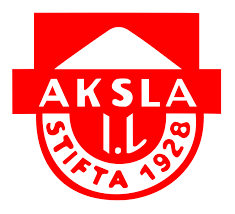 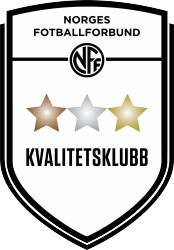 55
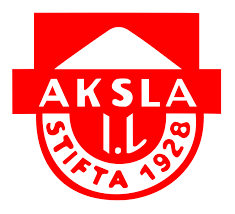 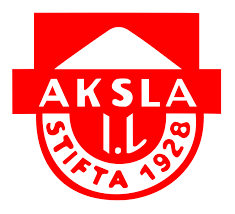 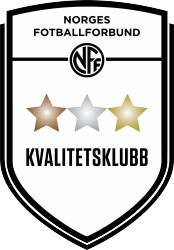 56
Ferdighetstrening
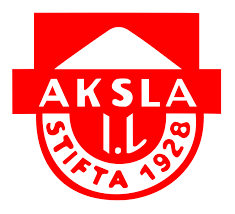 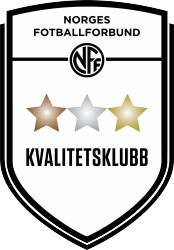 Spillernes forutsetninger for å lære den tekniske ferdigheten er ikke nødvendigvis betinget av alder. Spillere på samme alder kan ha vidt forskjellige forutsetninger og evner. Derfor skal den tekniske trening alltid ta utgangspunkt i spillernes nivå – og ikke alderen.
Nivået skal være tilpasset spilleren. Spillere i samme gruppe kan befinne seg på forskjellige nivå. Det kan derfor være hensiktsmessig å la den enkelte spiller trene på sitt nivå. 
Alle spillerne har da utgangspunkt i samme øvelse, men treneren veileder individuelt og alle blir dermed sett uavhengig av nivå.
57
1.1.2019
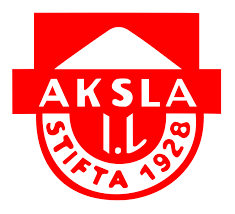 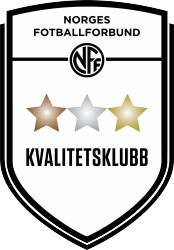 «Ingen fortjener å tilhøre et bedre lag, 
enn det man er villig til 
å være med på å skape selv»  Marit Breivik
#Idrettsglede for alle
Differensiering oghospitering
58
1.1.2019
Hva er differensiering og hospitering?
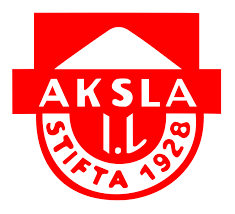 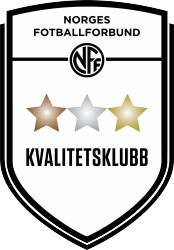 Differensiering vil si å gi spillerne ulike utfordringer ift. mestring og mestringsfølelse – jevnbyrdighet 
Like barn leker best – gi alle muligheten til å føle utfordring og mestring i øvelser og spillformer, men dette er dynamisk (se tabell)
Hospitering vil si å gi en spiller et sportslig tilbud utover den ordinære trening i egen spillergruppe
Hospitering er et tilbud til de som vil trene mer 
Spillere som hospiterer må ha en indre drivkraft for å trene ekstra
59
1.1.2019
Målet med differensiering og hospitering?
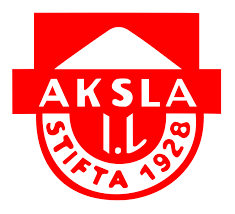 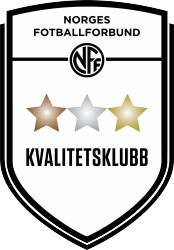 25 % med spillere på et høyere nivå
50 % med spillere på eget nivå
Fotballnivå
25 % med spillere på et lavere nivå
Tid
60
1.1.2019
Hvorfor bruke differensiering og hospitering?
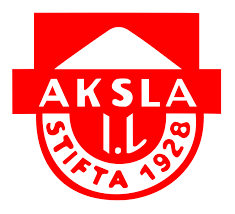 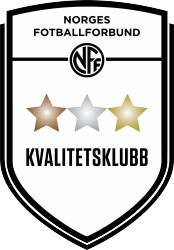 Sikre at spillere i Aksla får muligheten til å utvikle seg i egen klubb – uavhengig av nivå og interesse
Sikre at de spilleren som vil trene ekstra, får lov til det
Sikre at spillere ikke forsvinner pga. manglende sportslig utvikling og utfordring, både mentalt, fysisk og ferdighetsmessig
61
1.1.2019
Kriterier
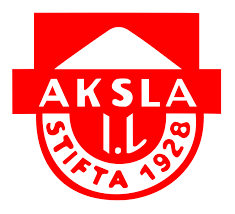 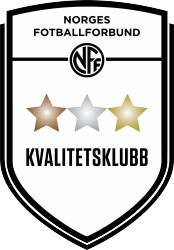 Hospitering kan starte det året spilleren begynner å spille fotball 
For jentespillere kan det vurderes om de også kan hospitere hos guttene
Følgende kriterier skal legges til grunn for å vurdere om en spiller skal hospitere:  
Indre drivkraft for å trene mer og ofte
Holdninger  
Ferdigheter (valg og utførelse)
Interesser
62
1.1.2019
Hvordan organisere?
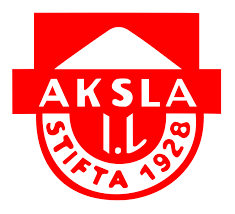 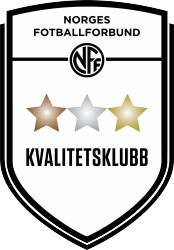 All hospitering skal avklares i sportslig utvalg i aktuell aldersgruppe i klubben
Spre treningstidene utover uken for de ulike aldersgruppene – det sikrer at de som vil får trent mer
Trener (i ordinær gruppe) nominerer spillere etter kriteriene nevnt over
Sportslig utvalg skal styre og planlegge avtalene i samarbeid med spillerens trener og mottagende trener
Spiller og foreldre involveres i prosessen
Hospitanter kan også spille kamp
Sportslig Utvalg i de aktuelle aldergruppene holdes informert om hospiteringsordningene
63
1.1.2019
Unntak
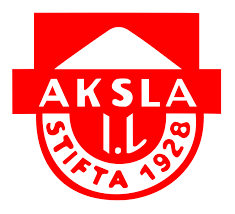 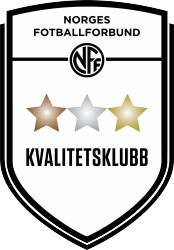 • Hospitering skal ikke gå på bekostning av trening og kamp med eget lag, men unntak kan gjøres for å unngå overbelastning
• Hvis en spiller utmerker seg ved hospitering på et lag i en eldre årsklasse, kan det være aktuelt å flytte opp spiller permanent for å sørge for at spilleren har et sportslig tilbud som står i stil til spillerens modning og behov for videreutvikling. Det vil skje helt unntaksvis og kun gjøres etter samtykke fra trenerne på de respektive lag, foreldre, leder sportslig utvalg, og ikke minst, spilleren selv
64
1.1.2019
Konflikthåndtering
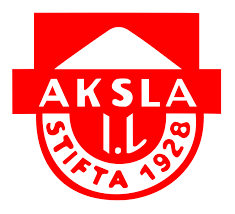 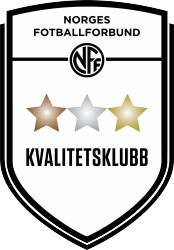 • Trening er stort sett problemfritt. I kamp kan det oppstå konflikter ved at spillerne trekkes mellom de forskjellige lag. Dersom ingenting er avtalt skal spilleren forholde seg til egen årsklasse
• Ved vanskelige tilfeller blir Sportslig Utvalg i aktuell aldersgruppe kobles inn
65
1.1.2019